Haixin Huang
Oct. 5, 2015
Overview of RHIC Injector
MEIC 2015
RHIC Injector Chain
To RHIC Injection
Pol. H- Source
BOOSTER
Warm Helical Partial Snake
LINAC
AGS
200 MeV Polarimeter
AGS pC  CNI Polarimeter
Cold  Helical Partial Snake
Gg= 2.2... 4.5
Jump quads in adjacent super-periods I &J
EBIS
Gg= 4.5 … 45.5
AGS has been running as RHIC polarized proton injector with dual partial snakes and two horizontal tune jump quads. It has delivered 65-70% polarization with 2*1011/bunch intensity and 80% as input polarization.
2
Haixin Huang
[Speaker Notes: Show layout & point of polarimeters and experimental locations
Emphasize bunch polarizations prepared at source going through AGS etc. to RHIC
Time spacing between them ~100 ns
Transverse polarization in ring, longitudinal at experiments (optional) using spin rotators
Emphasize none of these techniques existed just 4-5 years ago, all developed here at RHIC with international collaborations led by US and Japanese teams.]
The OPPIS  Upgrade with Atomic Hydrogen Injector
BNL - BINP, Novosibisk, INR, Moscow- collaboration
New Generation OPPIS with Atomic H0 injector
High-brightness proton beam inside strong 2.5 T solenoid field
 produced by atomic H beam ionization in the He-gas ionizer cell
H-
Atomic H
injector
He-cell
The proton beam intensity is about 1.0 A !
Booster Bunch with Different Harmonics
With Booster input current increased by a factor 2, space charge force becomes important. 
The solution is to use dual RF harmonics in the Booster.
The reduction of peak current is about 25-30%.
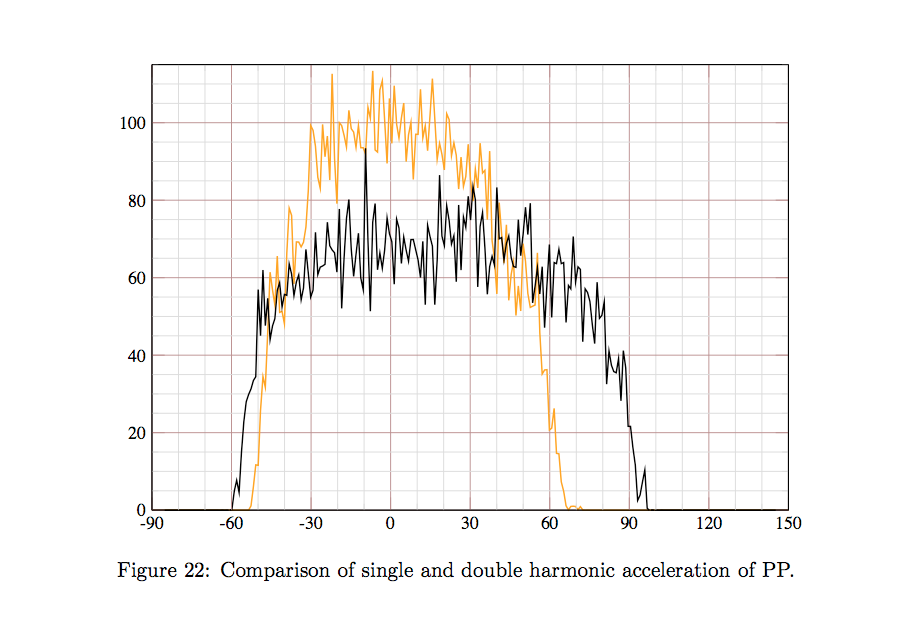 5
Haixin Huang
Booster Dual Harmonics RF Cavities
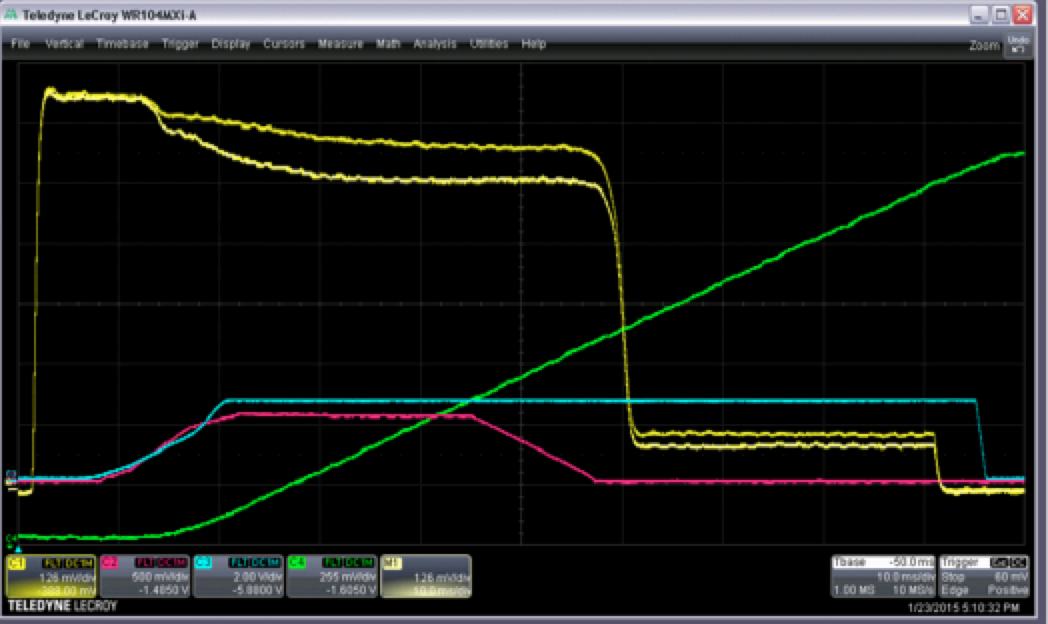 With dual harmonics,
more intensity got through the scraping, a brighter beam.
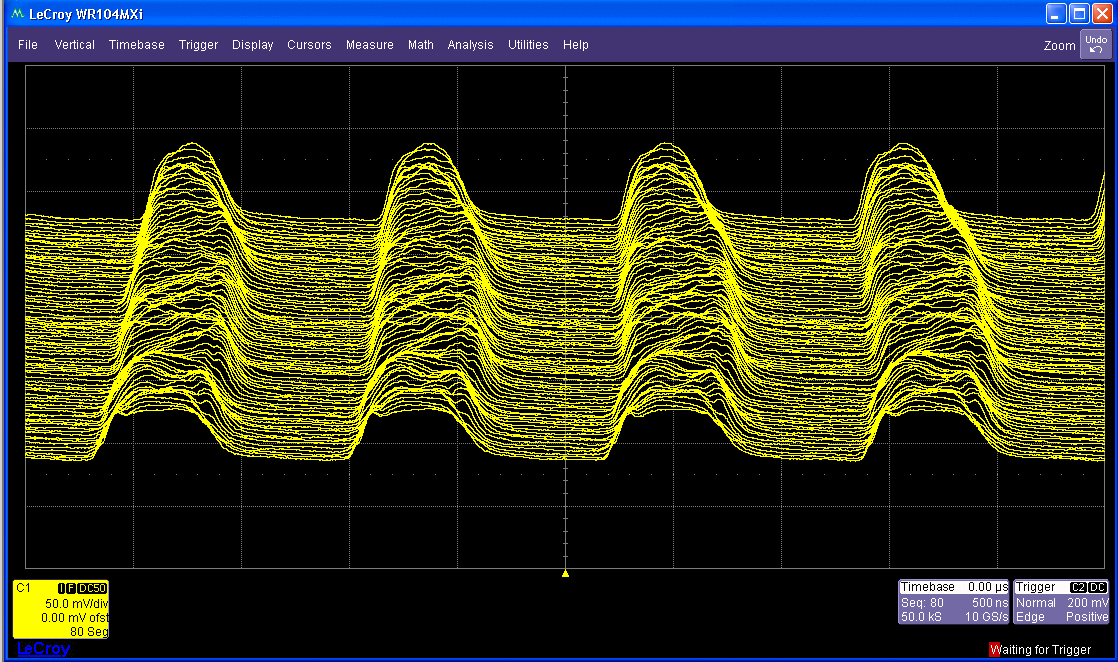 6
Haixin Huang
Booster cos4v Scan (1/24)
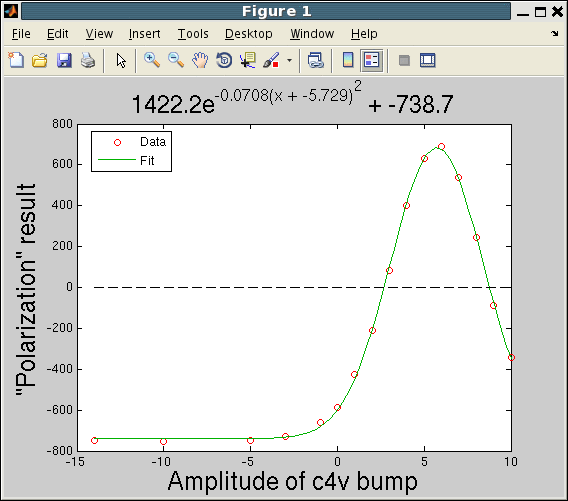 Froissart-Stora Formula:
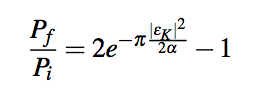 Setting
Probably -10A is enough
7
AGS IPM Emittance at Extraction
Emittance with RF on/off. 14pi(H) and 16pi(V) at 2.5E11.
Taken on April 15.
Normalized 95% Emittance
AGS Intensity (0-3.5E11)
Emittance is smaller this year. This is mainly due to more Booster input (so heavier Booster scraping for the same AGS late intensity).
8
Haixin Huang
AGS Flattop IPM Vertical Emittance for RHIC Fills
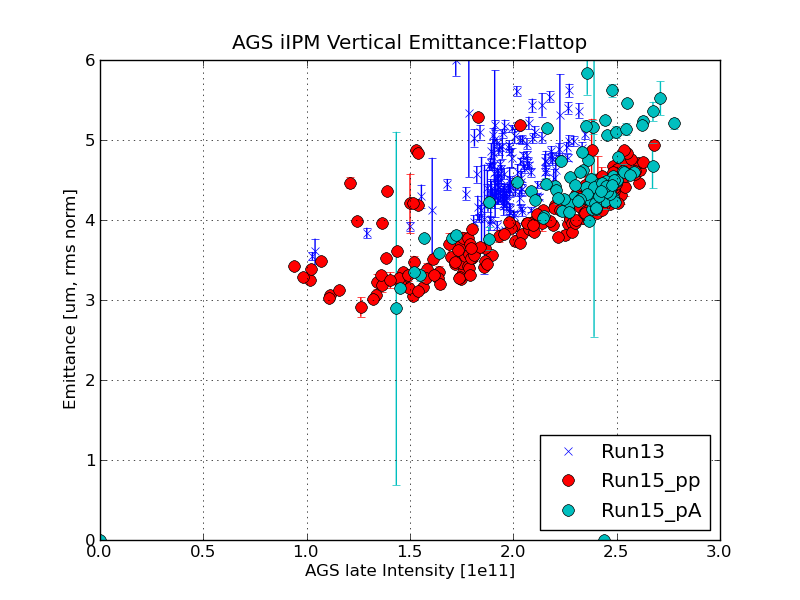 Normalized ems Emittance
RF on, emittance is overestimated.
9
Haixin Huang
Higher Qy Near Injection: within Spin Tune Gap
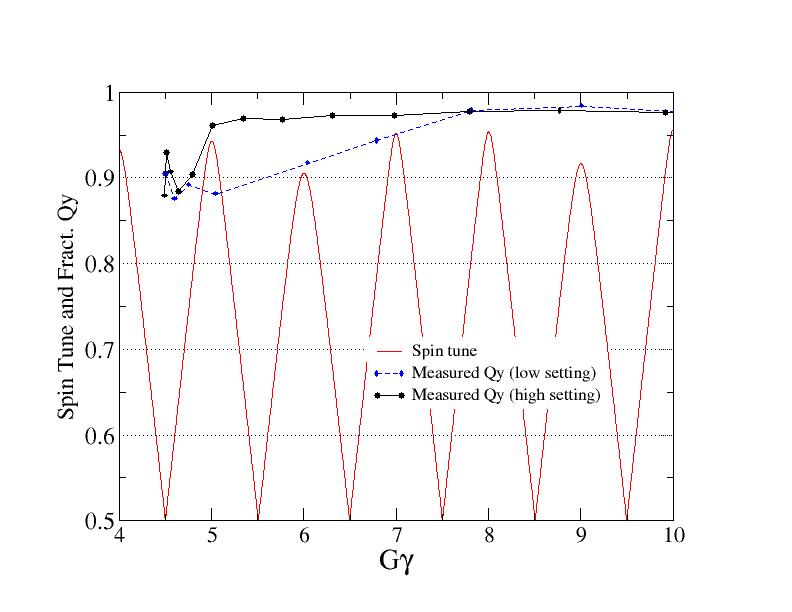 Simulation of Horizontal Intrinsic Resonances
Vertical intrinsic resonances and imperfection resonances have been avoided by introducing two partial snakes in the AGS. But the partial snake magnets also move the stable spin direction away from the vertical and consequently excite depolarizing resonances associated with horizontal tune, so-called horizontal intrinsic resonances. They are driven by vertical oscillating fields (horizontal focusing) with horizontal stable spin direction from partial snake 
For 10% and 5.9% partial snakes and 15  horizontal emittance polarization transmission is predicted to be 91% in beam center (red), 83% for average (blue)
11
F. Lin, et al, PR. STAB 10, 044001(2007).
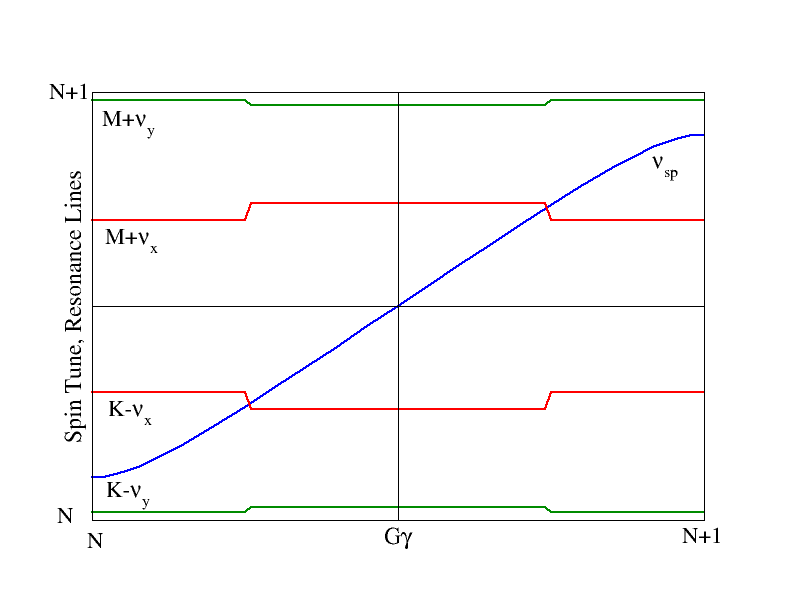 Horizontal Tune Jump
For an isolated resonance,
And resonance crossing rate is given by:
Change of nx  is 0.04 in 100 ms. This increases the crossing speed  about 4 times. Maintain the adiabaticity is the key to minimize any emittance growth even for the benign tune jump.
12
Measured Betatron Tune along Ramp with JQ on
13
Three Issues with Tune Jump Quads On
First one is the vertical emittance growth when both jump quads on. The vertical beta functions at the locations of both quads have to be equal to avoid emittance growth. A horizontal 6th harmonic was introduced during the run to minimize the beta beating. 
Over time, the orbit could drift away from the quad center. An orbit feed forward system based on 9th harmonics was used. 
The energy of beam has to be known along the ramp accurately so that the jump quad timing can be driven correctly(70 jumps). We are talking about ~100s accuracy for 70 times.
14
Vertical Emittances with Jump Quads on
Energy ramp finishes
15
Overall Jump Quad Timing Scan
Gaussian fit gives σ=214μs
H. Huang, et al, PR. STAB 17, 081001(2014).
16
AGS Extraction Polarization for RHIC
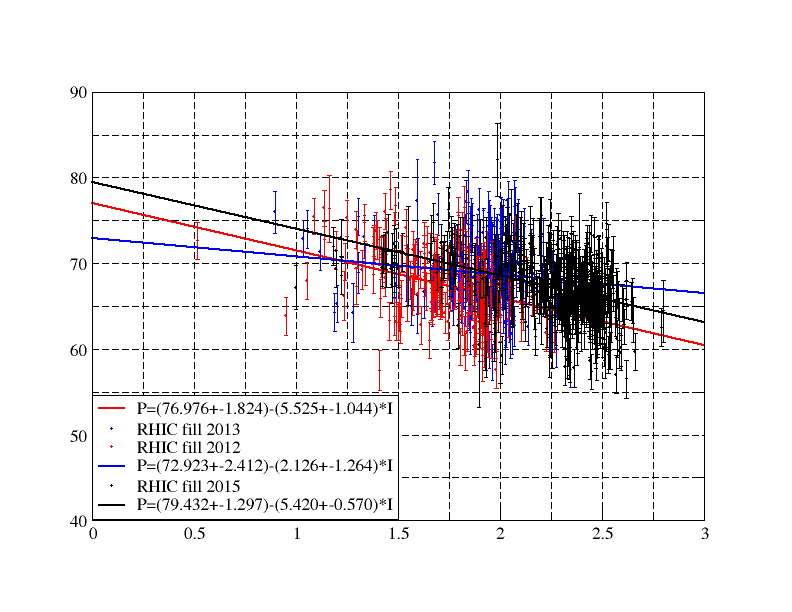 The polarization maintained at similar level as run13 but at higher intensity. The emittance out of AGS is smaller due to heavier scraping in the Booster. The smaller emittance helped us to maintain polarization with higher intensity.
17
Haixin Huang
Electron Beam Ion Source (EBIS) Pre-injector
All ion species including noble gas ions (NSRL), uranium (RHIC) and polarized He3 (eRHIC)  (~ 1-2  1011 charges/bunch with eN,rms = 1-2 μm)
Construction completed on schedule and budget
Operated reliably for NSRL with He+, He2+, Ne5+, Ne8+, Ar11+, Ti18+, Fe20+
Have been used for Au, Cu, Al and U in past a few RHIC runs
The operation is more stable with EBIS than with Tandem.
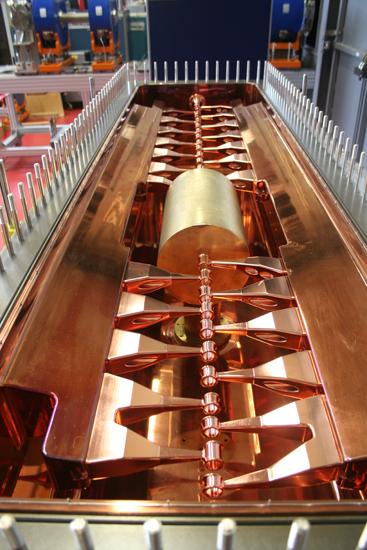 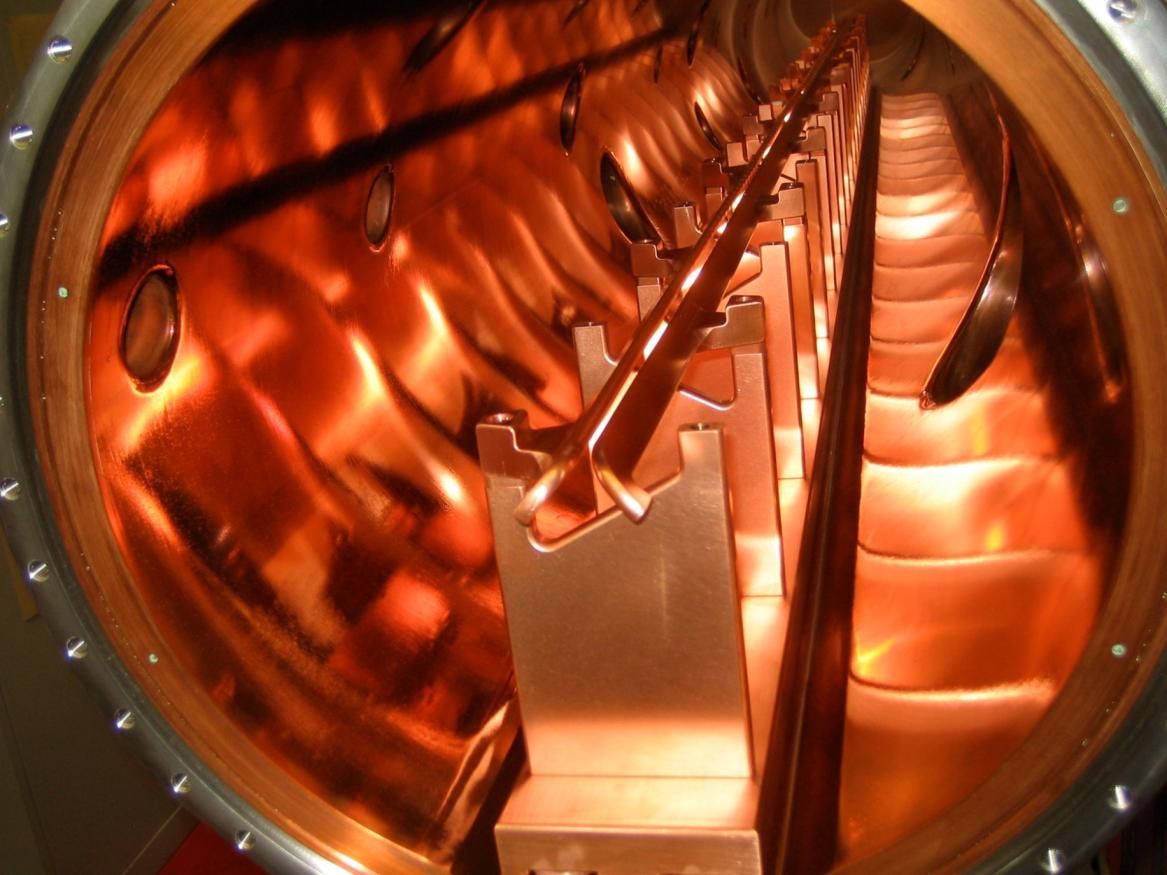 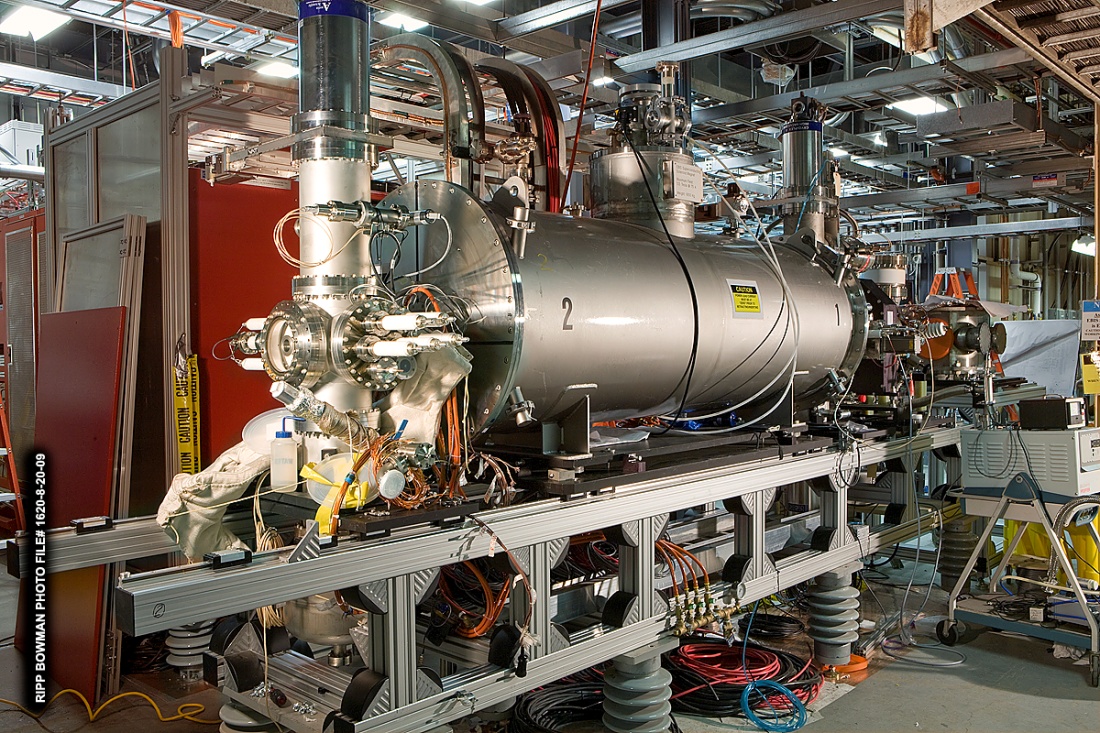 9 Booster Cycle per Supercycle
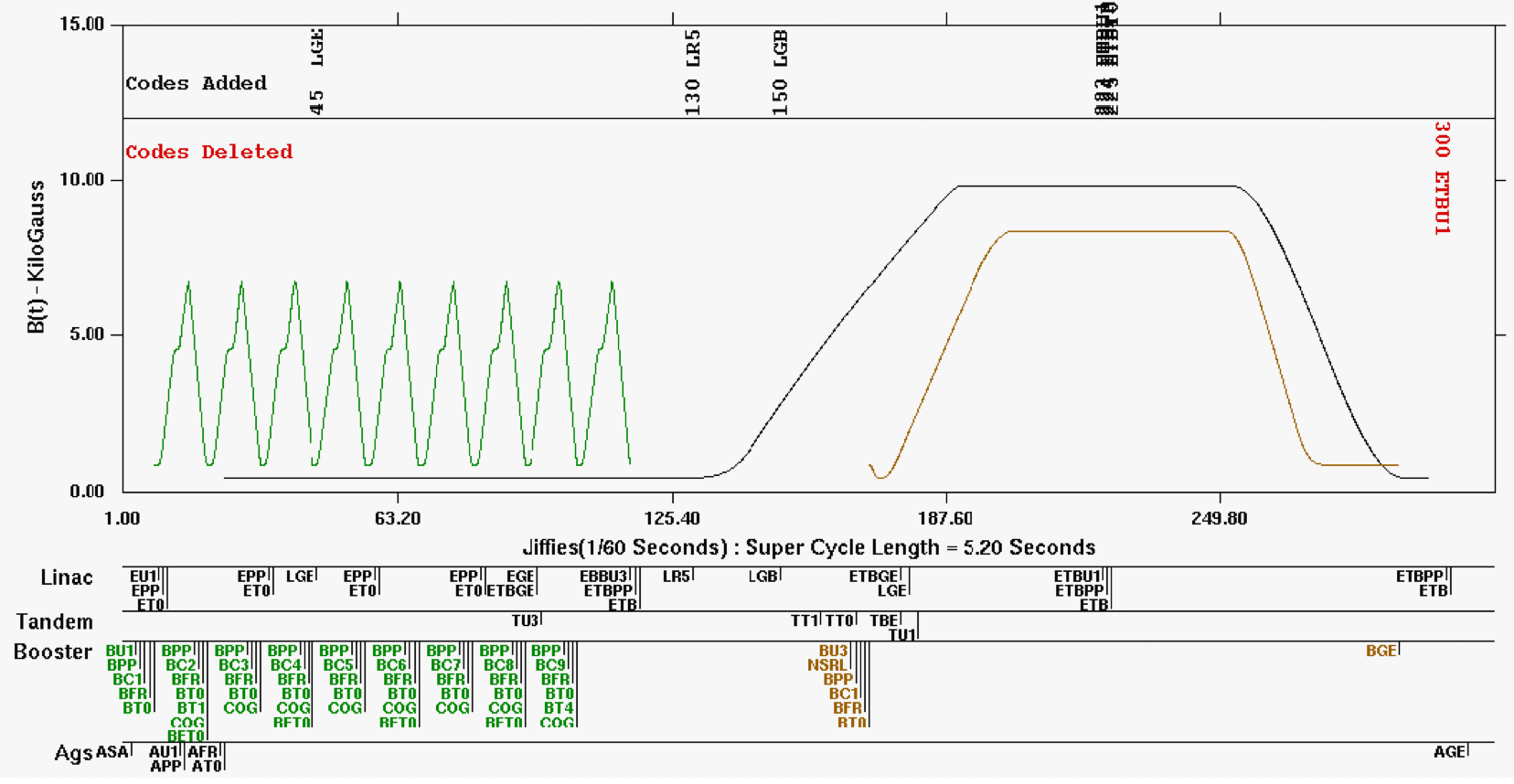 19
Haixin Huang
Booster Au Merge
Inject 2-turn pulse from EBIS.
Capture into h=4 buckets
Accelerate to merging porch (49MeV/A for Au32+ ions).
Merge 4 bunches to 2; then 2 bunches to 1.
Accelerate Au32+ ions to 108MeV/A
Extract and transport to AGS.
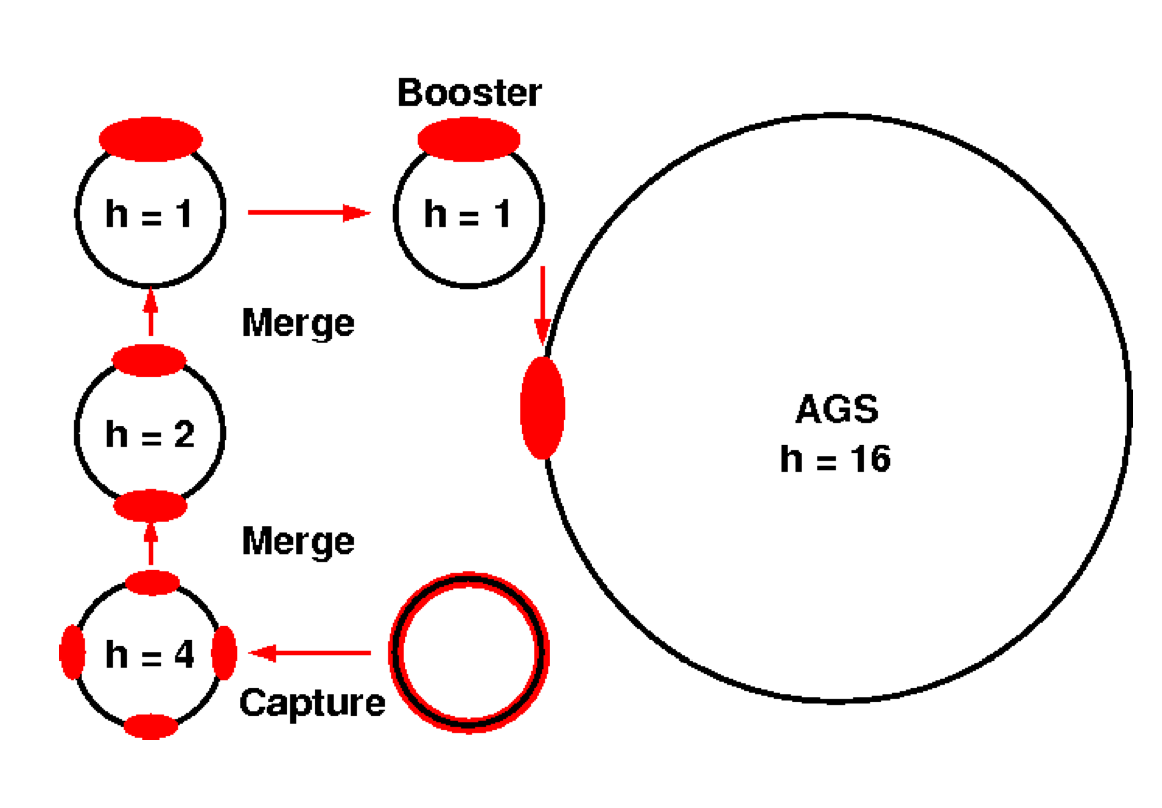 20
Haixin Huang
AGS Au Merge
Inject  Booster loads of 1 bunch into harmonic 16 buckets. 
Merge 8 to 4; then 4 to 2 
Gives 4 Booster loads per bunch 
Squeeze each bunch into a h=12 bucket
Accelerate Au77+ ions to 8.86GeV/A
Extract and transport to RHIC.
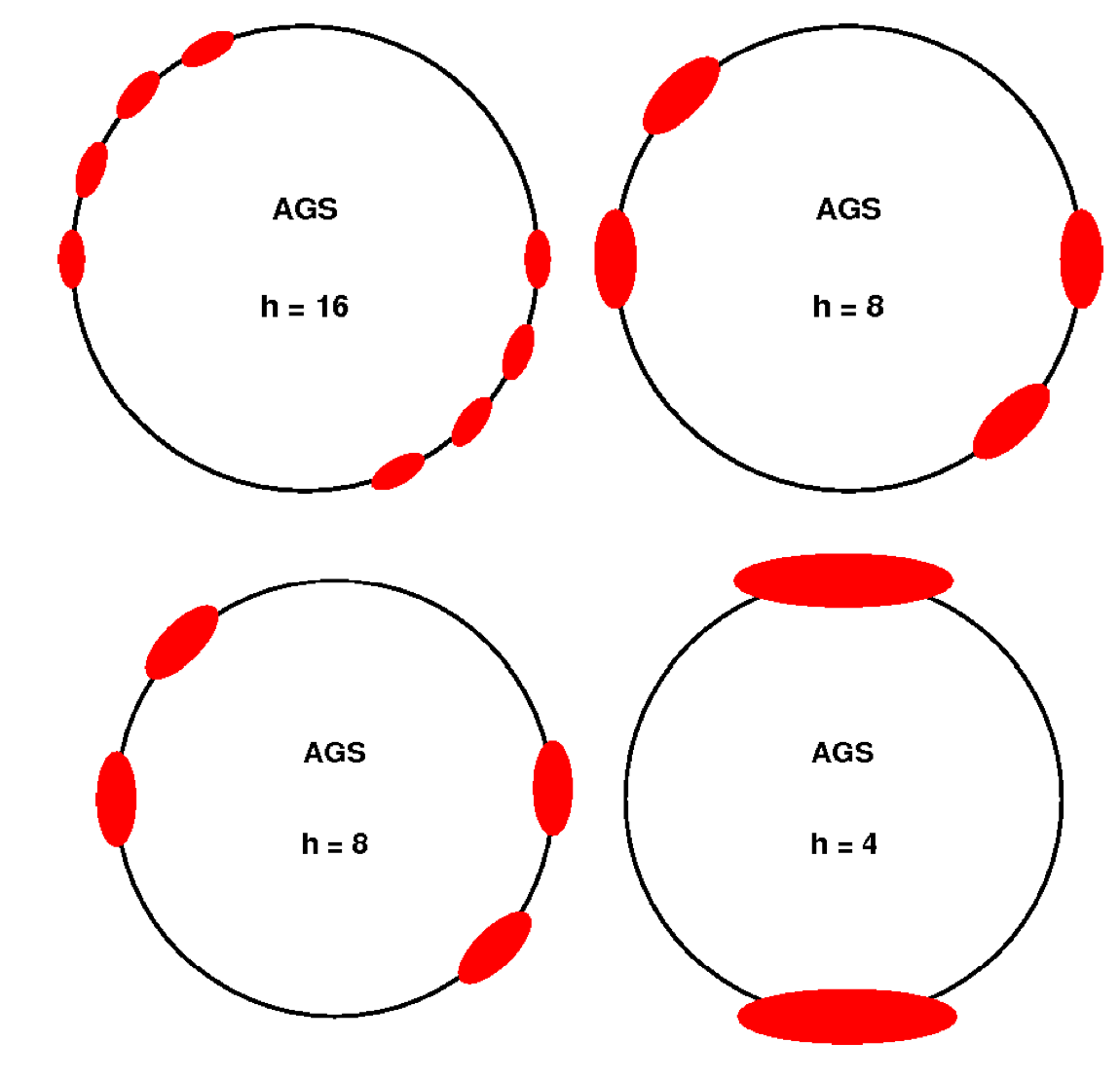 21
Haixin Huang
Gold Intensity
1) 1.2e9 Au32+ ions per EBIS pulse at end of ETB line 
2) 0.95 injection efficiency 
3) Booster Output/Input = 0.85 
4) Gives 1.0e9 Au32+ ions per bunch at Booster extraction 
5) 0.65 BTA stripping efficiency 
6) AGS Input / Booster Output = 0.56 to 0.58 
7) Gives 4.46e9 Au77+ on AGS injection porch after 8 transfers (8 x 1.2e9 = 9.6e9) 
8) 2.23e9 Au77+ ions per bunch after merges on AGS injection porch 
9) Some 2 to 3% ends up in satellite bunches during squeeze into harmonic 12 
10) Most other loss occurs during h=12 capture and early acceleration 
11) One ends up with 2.1e9 Au77+ ions per bunch at AGS extraction
22
Haixin Huang
6->3->1 Merge
1) Put 6 Booster(instead of just 4) loads into one bunch. 
2) In principle we then should be able to get 3.0e9 Au77+ ions per bunch at AGS extraction. Factor of 1.5 increase. 
3) Longitudinal emittance also increases by a factor of 1.5. 
4) During the relatively short development time in May 2015 we were able to merge 6 bunches into 1 on the AGS injection porch and achieved 2.4e9 Au77+ ions per bunch at AGS extraction. 
5) Loss during capture and early acceleration on AGS injection porch was substantial.
6) It is hoped that the resonance correction will significantly reduce the capture and early acceleration loss. 
7) In order to reduce the amount of beam lost to satellite buckets we need to reduce the longitudinal emittance in Booster by a factor of 4/6. We hope that this is possible with further tuning on the longer injection porch. 
8) This would give a final merged bunch with the same longitudinal emittance as the one obtained in the standard 4 to 2 to 1 scheme. We know that the 4 to 2 to 1 merged bunch produces only small satellites (2 to 3%) and it accelerates well in AGS and in RHIC. 
9) A new version: 12->6->2.
23
Haixin Huang
Observation of 6->3->1 Bunch Merge
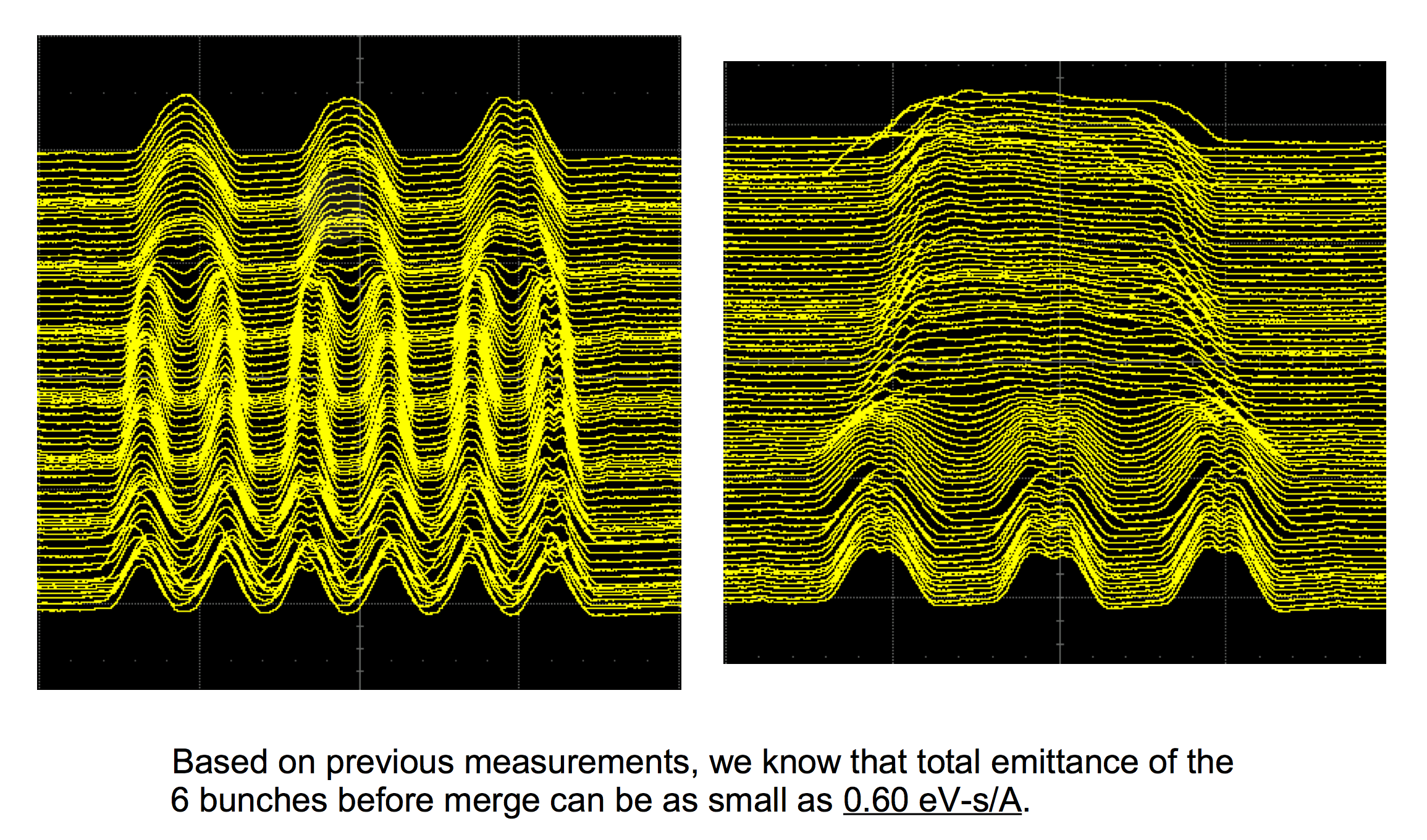 24
Haixin Huang
Summary
OPPIS source upgrade provides more beam for Booster input, which makes the heavier scraping possible. 
The introduction of  partial snakes generates horizontal intrinsic resonances. They are generally weak but could cause accumulated polarization loss if left uncorrected. 
A modest horizontal tune jump system has been used to overcome these weak but numerous resonances while maintaining the transverse emittances. A relative gain of 10-15% polarization has been achieved with the tune jump system. 
The future plan is to control emittance growth in the injector chain to improve polarization.
EBIS source is more stable in operation. Bunch merge scheme allows us to increase bunch intensity for RHIC fill. More bunch merge is under consideration.
25
Backup Slides
26
Haixin Huang
Depolarizing Resonances in the AGS
Imperfection Resonances   
		s =n (integer)   G=5,6,…45	partial snake(s) 
      Vertical Intrinsic Resonances   
		s =kPy   
              Strong ones: G=0+y,12+y,36y  strong partial snakes
    Note: with two partial snakes in the AGS, P=1. There are a lot weak intrinsic resonances as the result.
      Horizontal Intrinsic Resonances	       
           1. non-vertical stable spin direction due to strong partial snake.
           2. betatron motion coupled to the vertical betatron motion by coupling elements: solenoid, helical magnet. 
		s =kx   	fast crossing speed, strong partial snakes 	
      Partial Snake  Resonances   
              strength proportional to nearby intrinsic resonance strength.
		s =kPmy   , m>1  avoid the resonance tunes
27
Haixin Huang
Spin tune with two partial snakes
36+ny intrinsic resonance
Fractional Vertical Tune and Spin Tune
Fractional vertical betatron tune
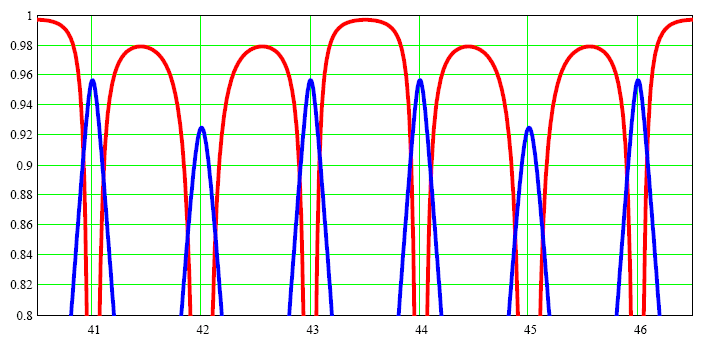 Vertical component 
of stable spin
Extraction
Gg
Spin tune gap modulation of the period of 3 units of Gg:
28
Haixin Huang